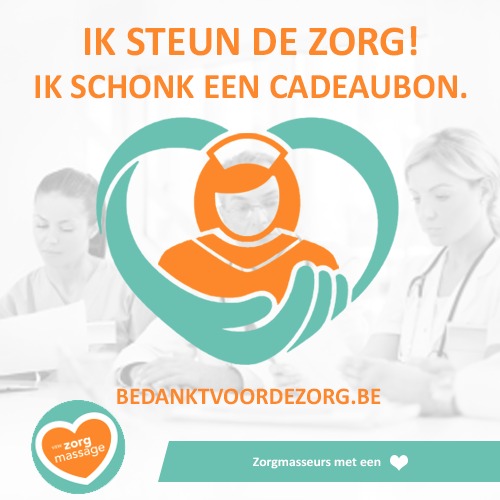 JPG
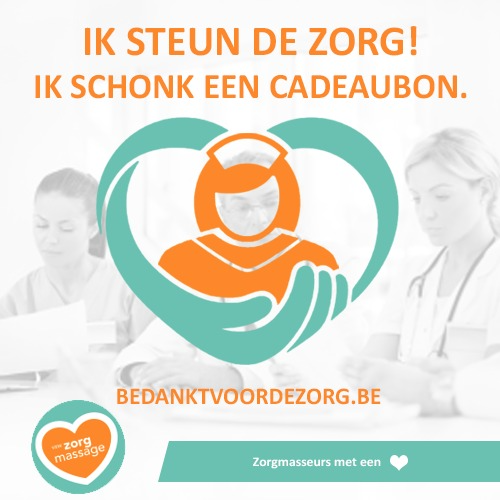 PNG